Unit 7
Making Major Financial Decisions
Unit 7: Getting Started
This unit explores a wide variety of personal finance topics within the theme of Making Major Financial Decisions. Going into this unit, how much do you already know about each topic?
Paying for a Vehicle
After completing the module for this topic, you should be able to:
List factors to consider when buying a vehicle.
Explain the benefits and tradeoffs of buying a new versus used vehicle.
Compare buying and leasing a vehicle.
Summarize the financial considerations of getting a vehicle.
Use in conjunction with the Paying for a Vehicle self-paced module.
Use in conjunction with the animated video found in the Paying for a Vehicle self-paced module.
New Versus Used
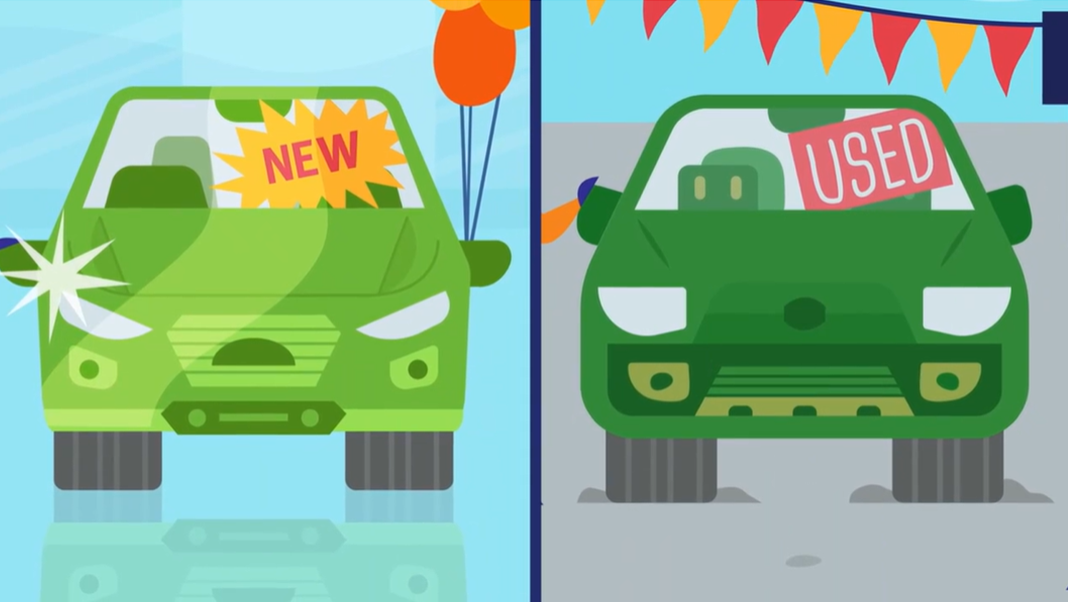 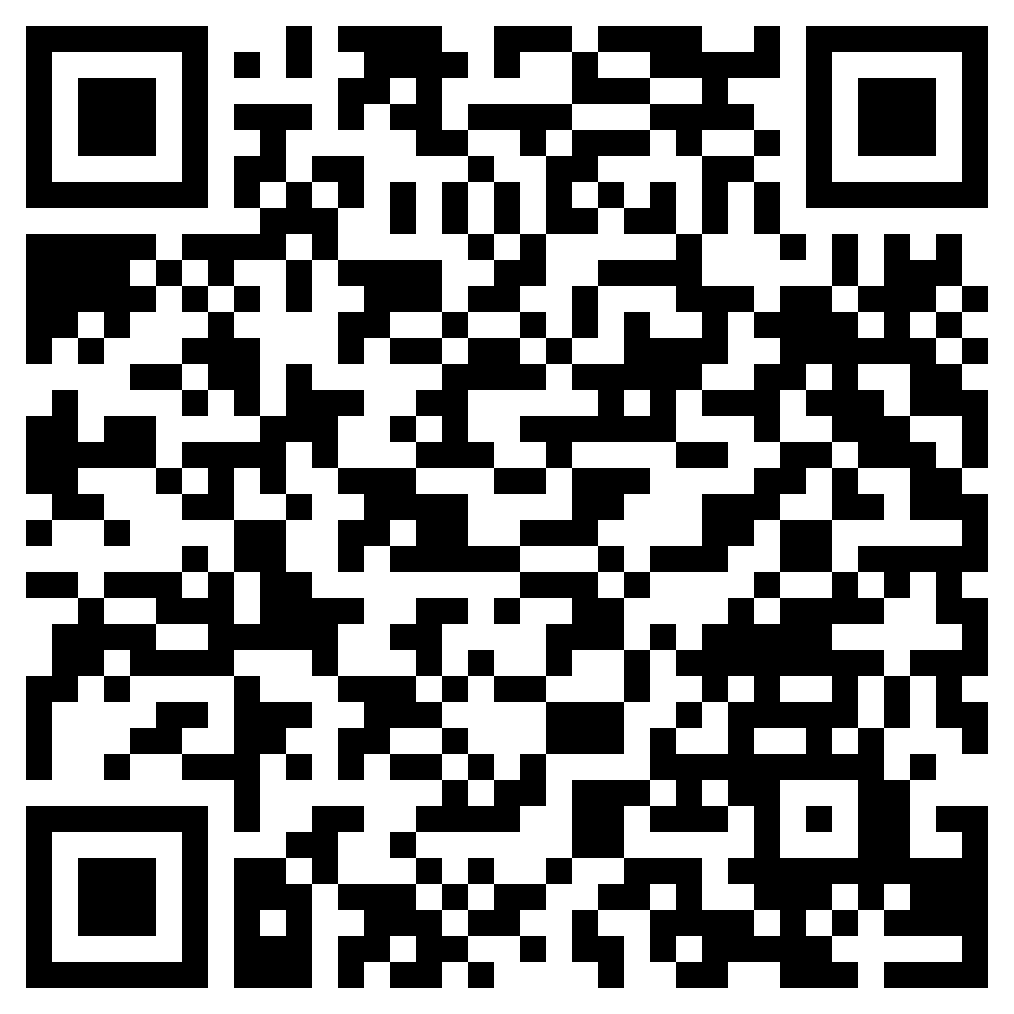 Use this link or the QR code to the right to watch the video from this module and answer the questions below. You’ll end up watching it three times—looking for something different each time.
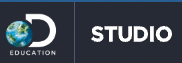 Use in conjunction with the Paying for a Vehicle self-paced module.
Remember this if you decide to buy!
The more money you can pay for the down payment, the ________ you will have to pay each month for a loan or lease payment.
Use in conjunction with the Paying for a Vehicle self-paced module.
Use in conjunction with the Paying for a Vehicle self-paced module.
Consider the ongoing costs of having a vehicle. Which best describes the choice you’d likely make? Place an X in the box. Then explain the impact your answer is likely to have on your transportation budget.
Use this page to reflect on what you have learned in Topic 1: Paying for a Vehicle.
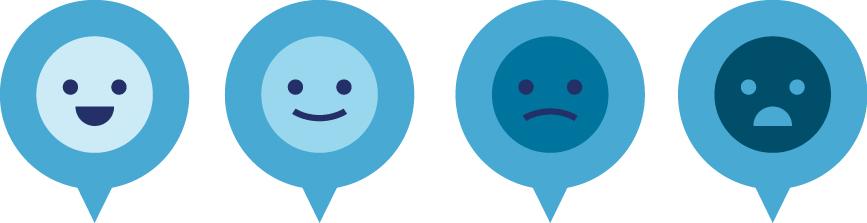 Renting or Buying a Home
After completing the module for this topic, you should be able to:
Discuss differences between renting and buying a home.
Explain the benefits and tradeoffs of buying versus renting a home.
Describe how changes in the housing market can impact home equity.
Share how credit can impact both renters and home buyers.
Use in conjunction with the Renting or Buying a Home self-paced module.
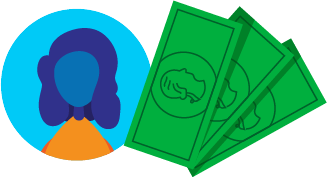 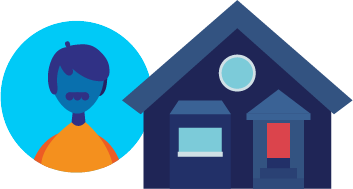 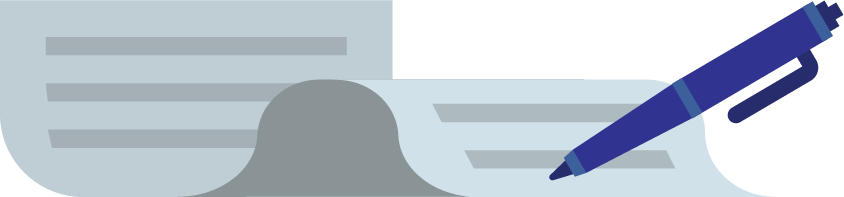 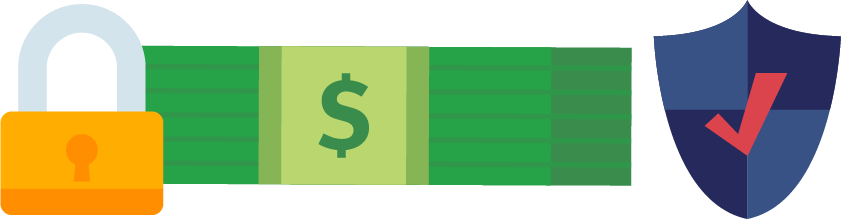 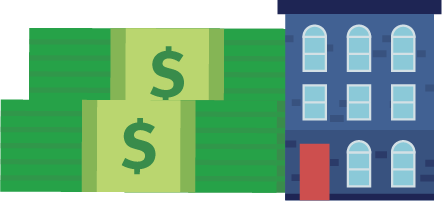 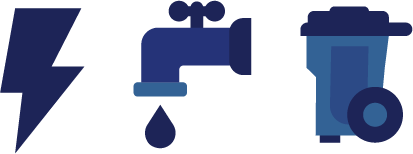 Use in conjunction with the Renting or Buying a Home self-paced module.
There are many vocabulary terms involved with buying a home. Fill in the graphic organizer with definitions or examples of each.
Home Buying Terms
Use in conjunction with the animated video found in the Renting or Buying a Home self-paced module.
Investing in Home Ownership
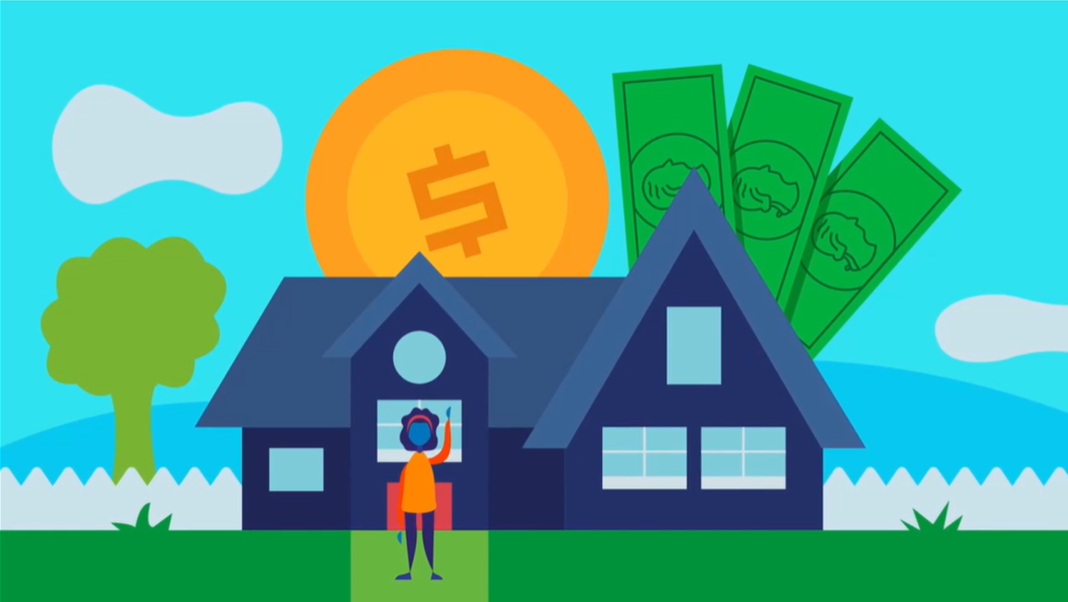 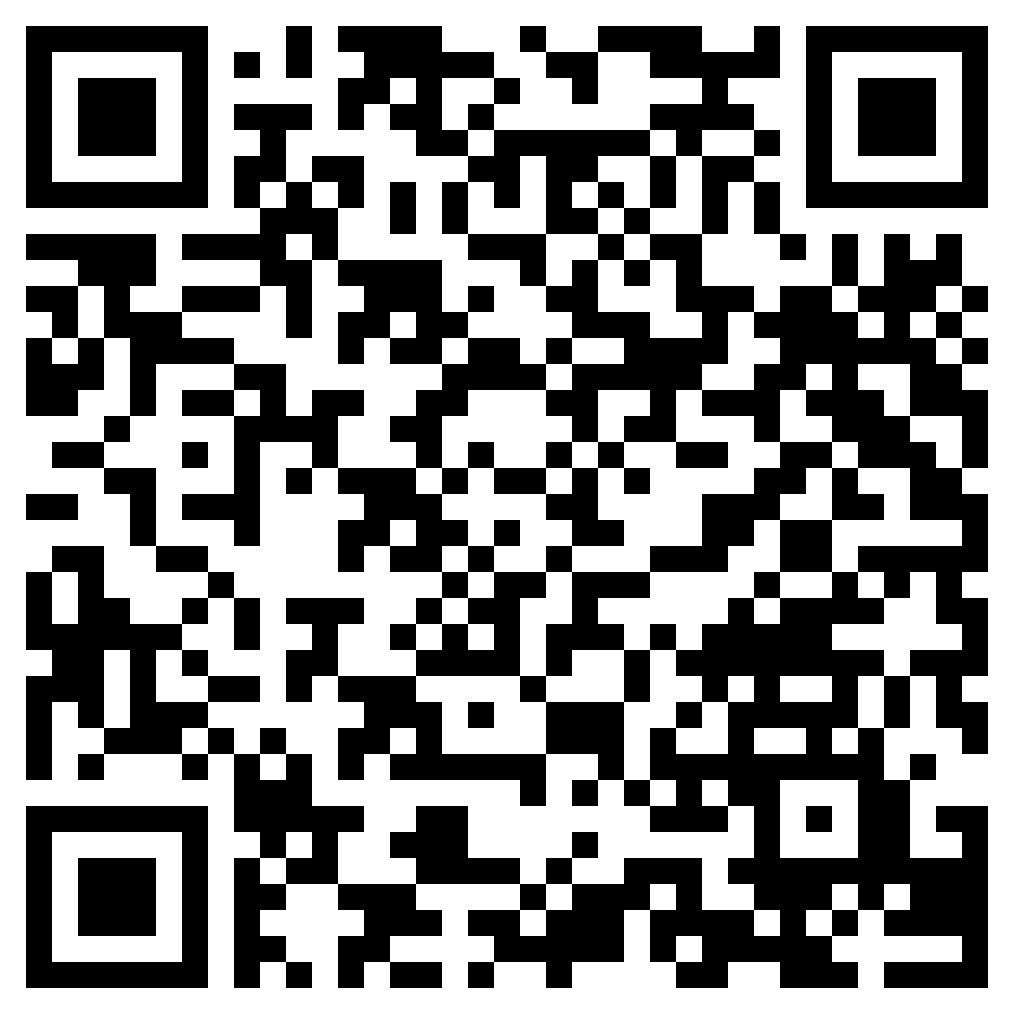 Use this link or the QR code to the right to replay the video from this module.
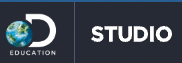 Use in conjunction with the Renting or Buying a Home self-paced module.
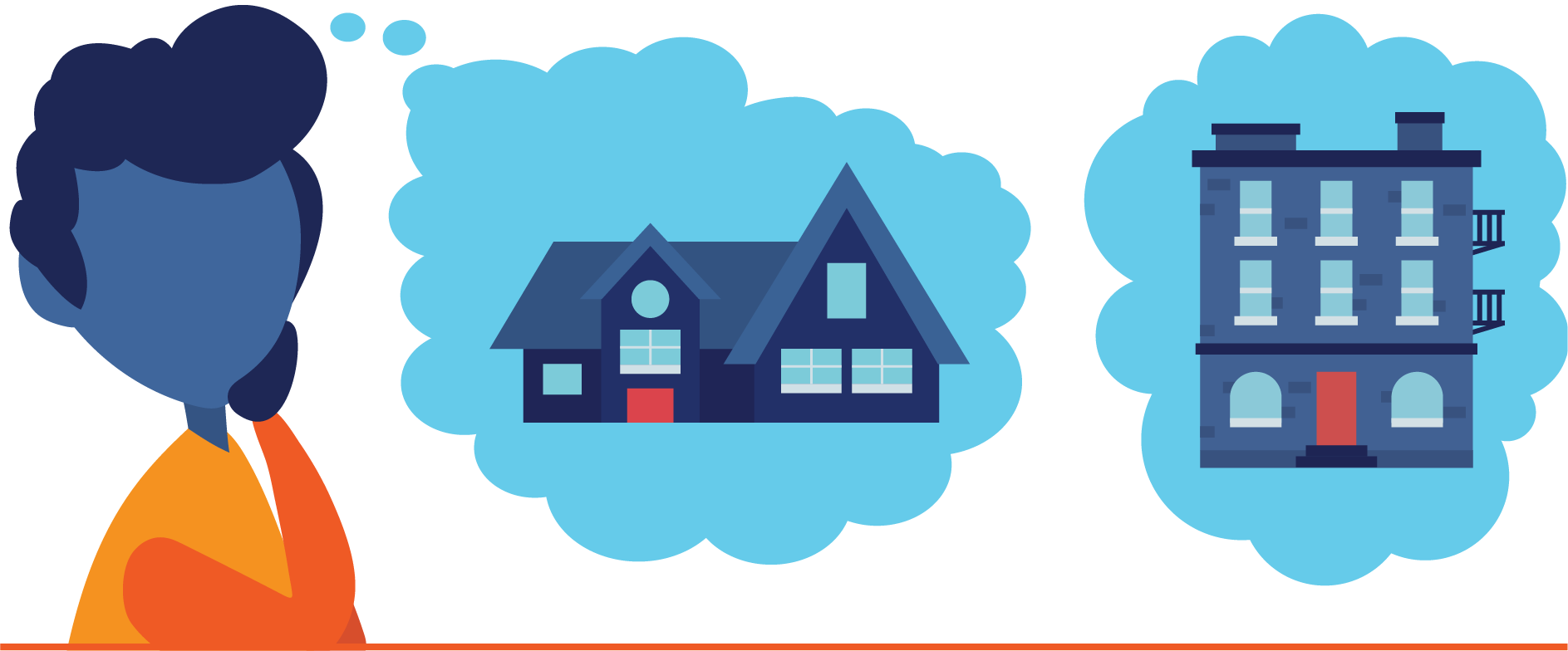 Use this page to reflect on what you have learned in Topic 2: Renting or Buying a Home.
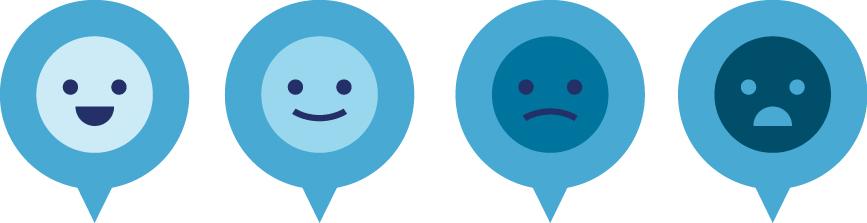 Understanding Insurance
After completing the module for this topic, you should be able to:
compare strategies to handle risk, including avoiding, accepting, reducing, and transferring it.
explain why people choose to purchase insurance.
examine how you might handle situations involving risk.
describe various types of insurance and how each is used.
Use in conjunction with the animated video found in the Understanding Insurance self-paced module.
Risk and Insurance
Use this link or the QR code to the right to watch the video from this module. Respond to the questions below.
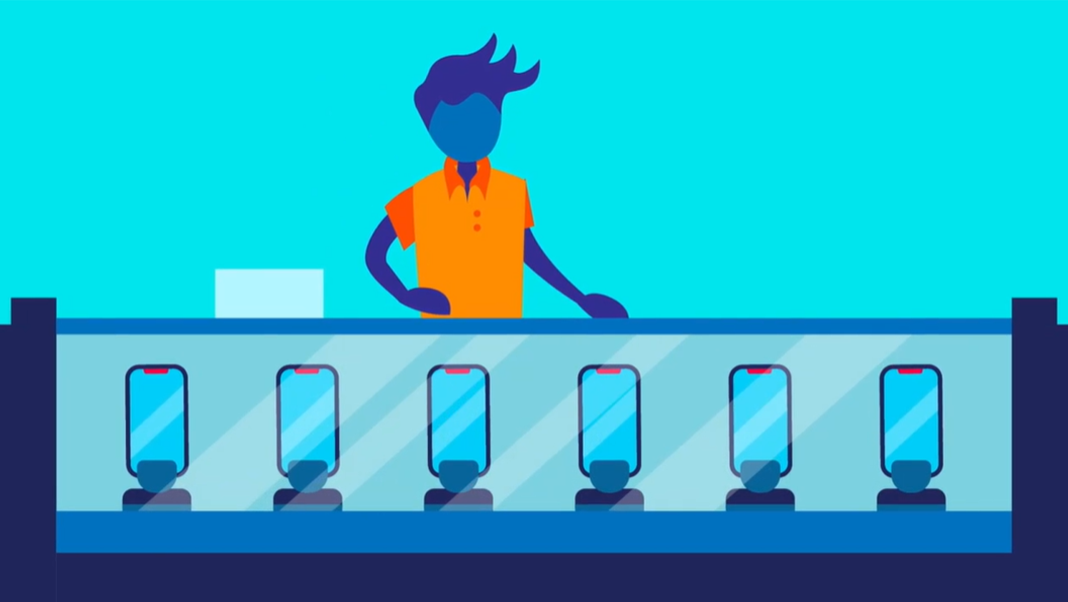 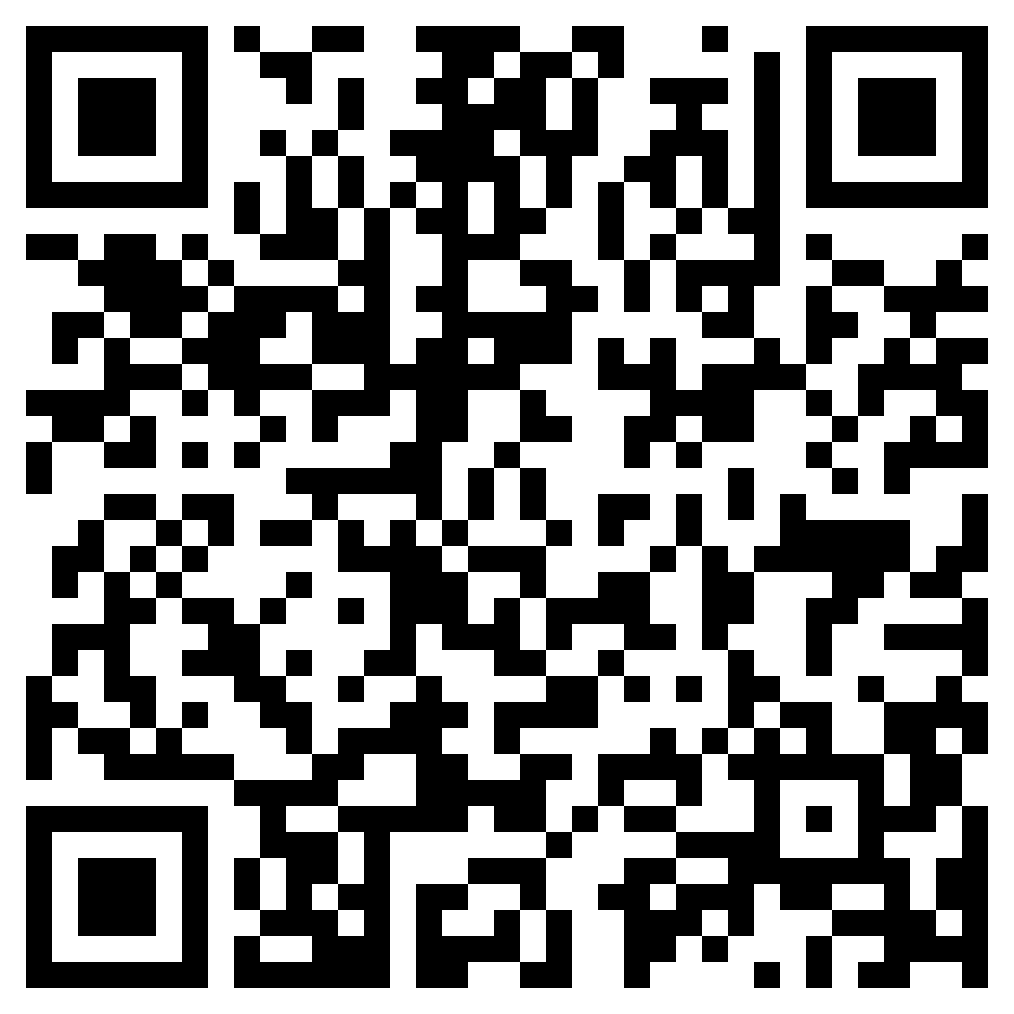 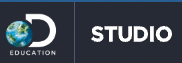 Use in conjunction with the Understanding Insurance self-paced module.
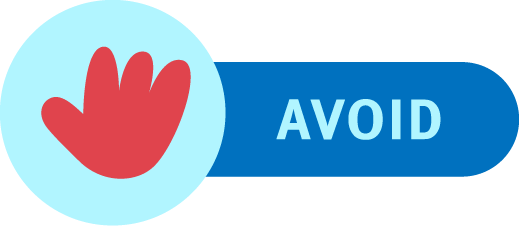 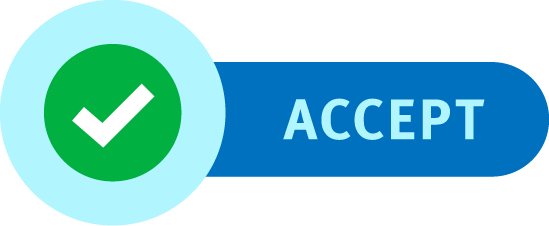 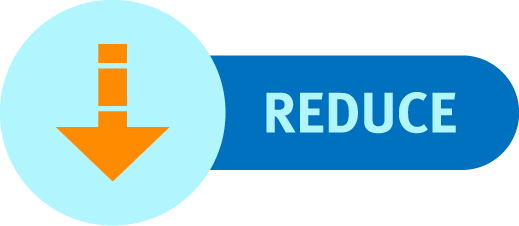 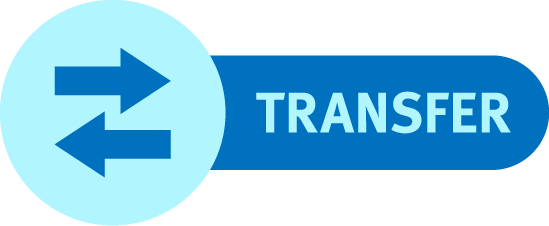 Use in conjunction with the Understanding Insurance self-paced module.
Use in conjunction with the Understanding Insurance self-paced module.
Use this page to reflect on what you have learned in Topic 3: Understanding Insurance.
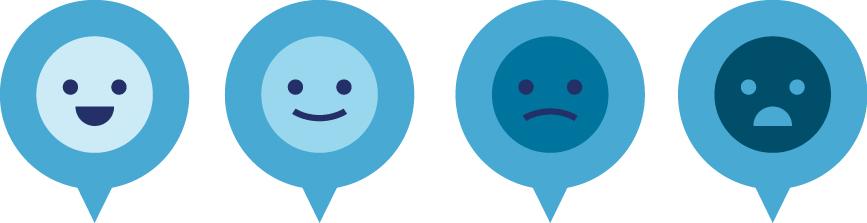 Choosing an Insurance Plan
After completing the module for this topic, you should be able to:
Explain what factors influence the cost of insurance.
Develop a plan for purchasing insurance in the future.
Describe ways you can reduce your future insurance costs.
Use in conjunction with the animated video found in the Choosing an Insurance Plan self-paced module.
Choosing an Insurance Plan
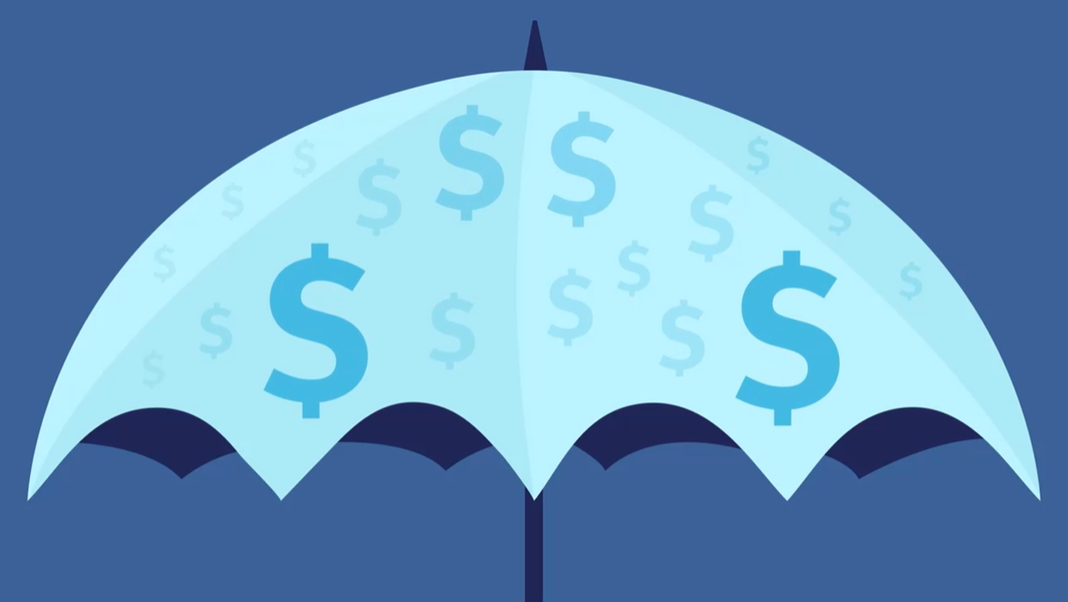 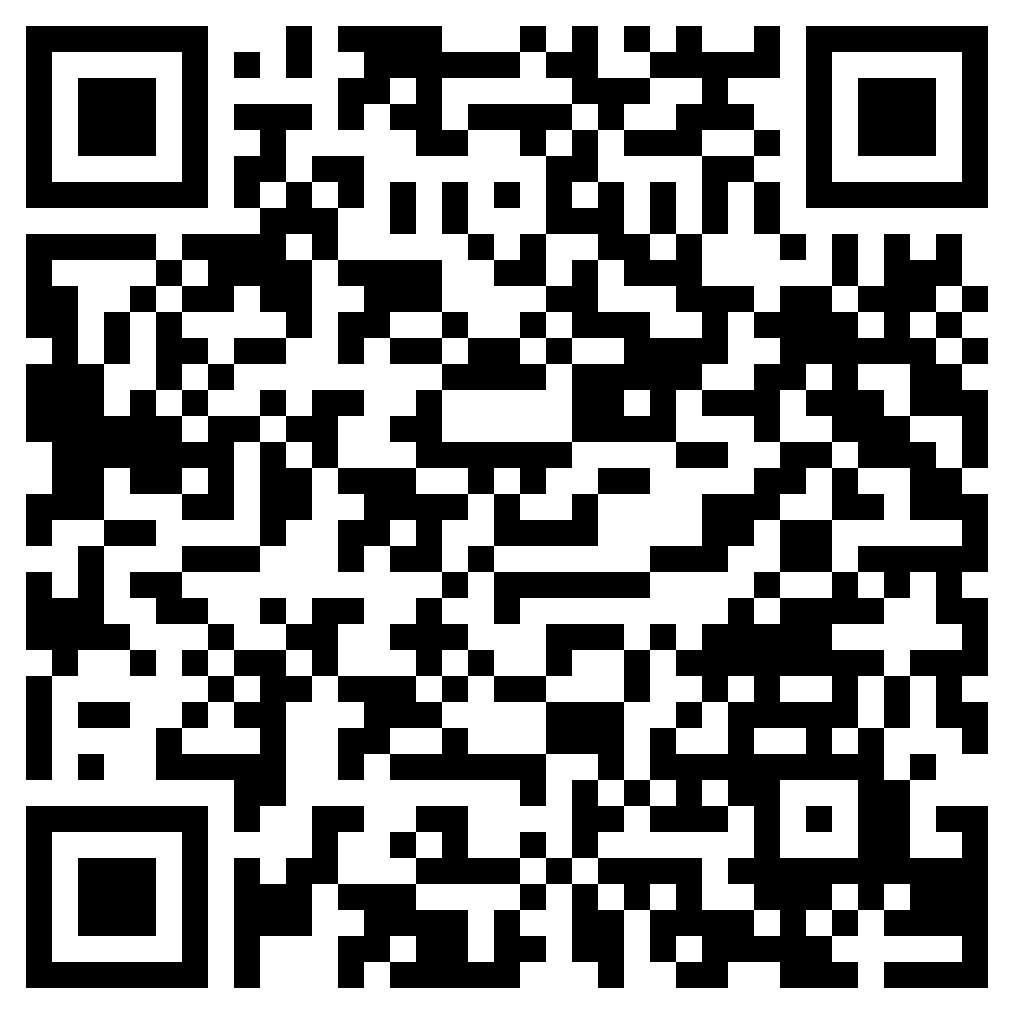 Use this link or the QR code to the right to replay the video from this module then consider the “would you rather” question below.
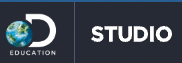 Use in conjunction with the Choosing an Insurance Plan self-paced module.
Use in conjunction with the Choosing an Insurance Plan self-paced module.
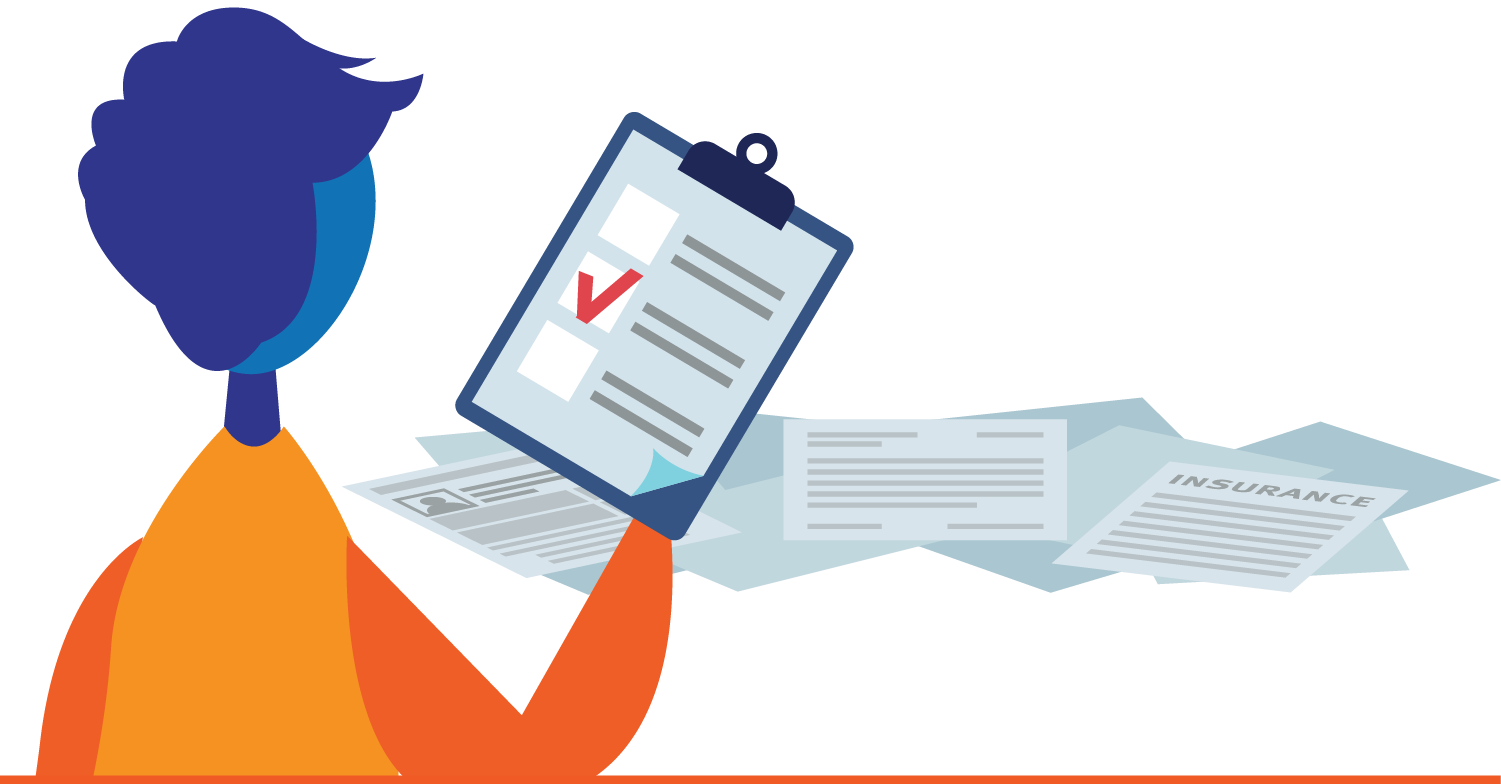 Use in conjunction with the Choosing an Insurance Plan self-paced module.
With a little bit of work, you might be able to lower some of your future insurance costs. Fill in the graphic organizer with ideas for each category.
Ways to Lower Insurance Costs
Use this page to reflect on what you have learned in Topic 4: Choosing an Insurance Plan.
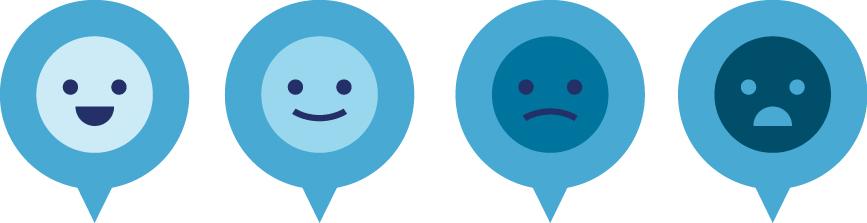 Understanding Your Consumer Rights
After completing the module for this topic, you should be able to:
Explain why scams are important to avoid.
Give examples of laws and institutions designed to help consumers.
Describe how a consumer can get help if they suspect a scam or financial fraud.
Use in conjunction with the Understanding Your Consumer Rights self-paced module.
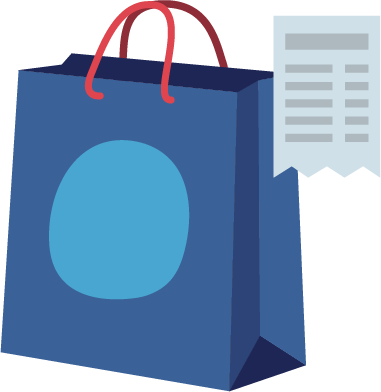 Use in conjunction with the animated video found in the Understanding Your Consumer Rights self-paced module.
Consumer Rights and Responsibilities
Your first thought when you see the letters AEIOU might be about vowels versus consonants, but in this case it is an abbreviation for a Adjective, Emotion, Interesting, Oh, and Um. 
Use this link or the QR code below to replay the video from this module. As you watch it, think of answers to the questions corresponding to each vowel in the abbreviation.
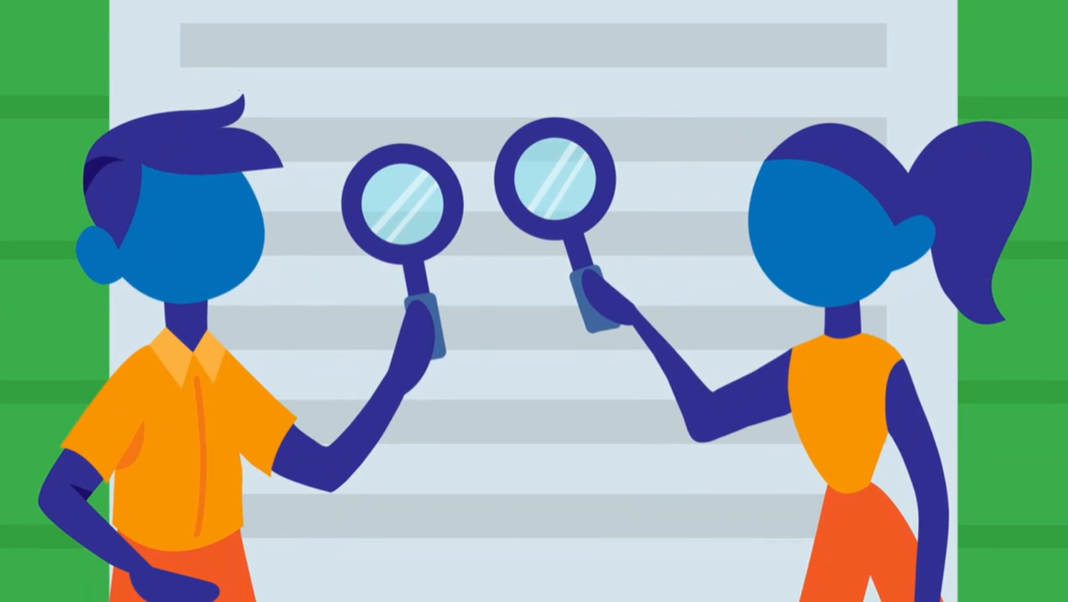 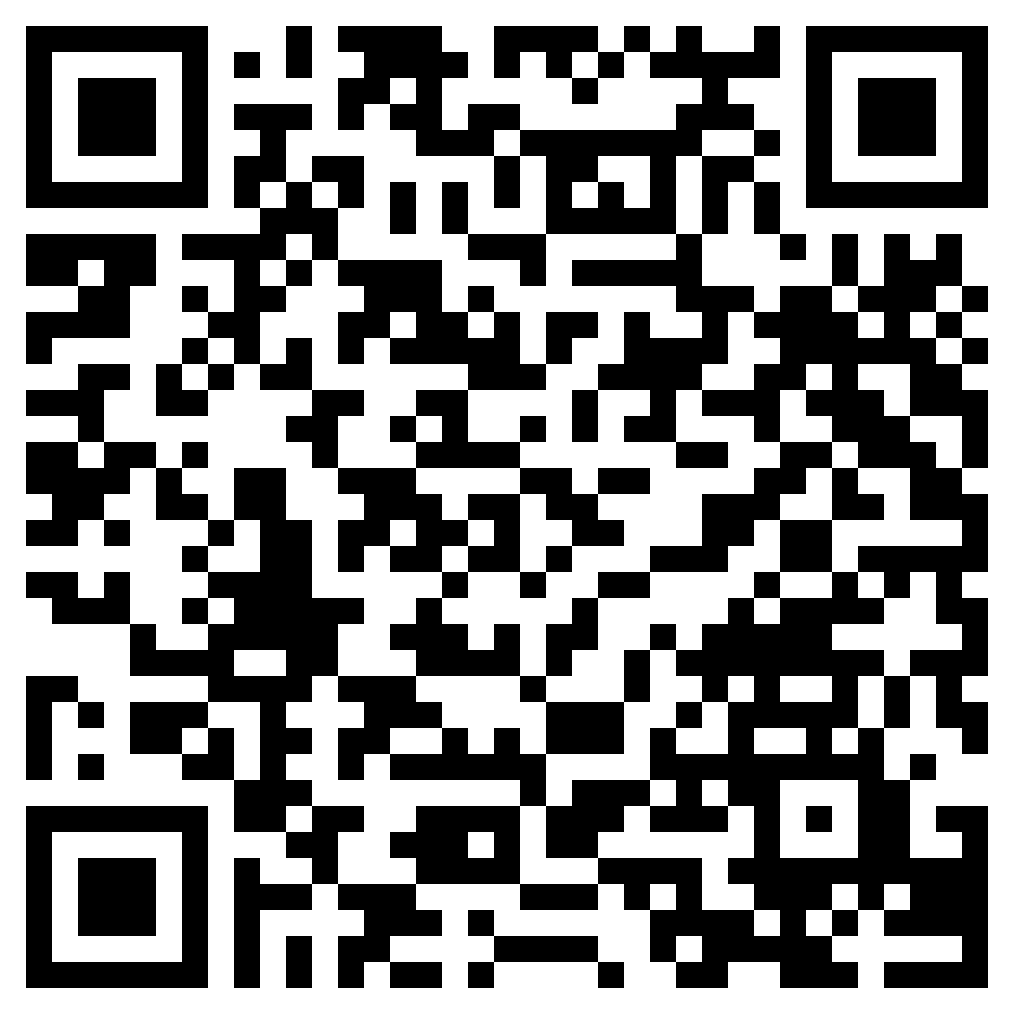 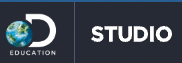 Use in conjunction with the Understanding Your Consumer Rights self-paced module.
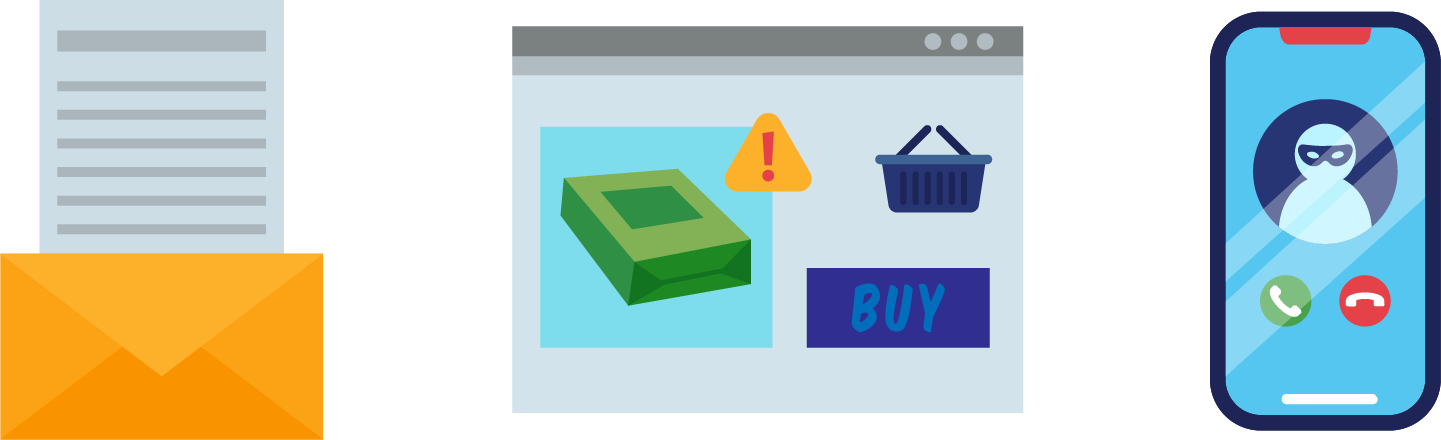 Use in conjunction with the Understanding Your Consumer Rights self-paced module.
Use in conjunction with the Understanding Your Consumer Rights self-paced module.
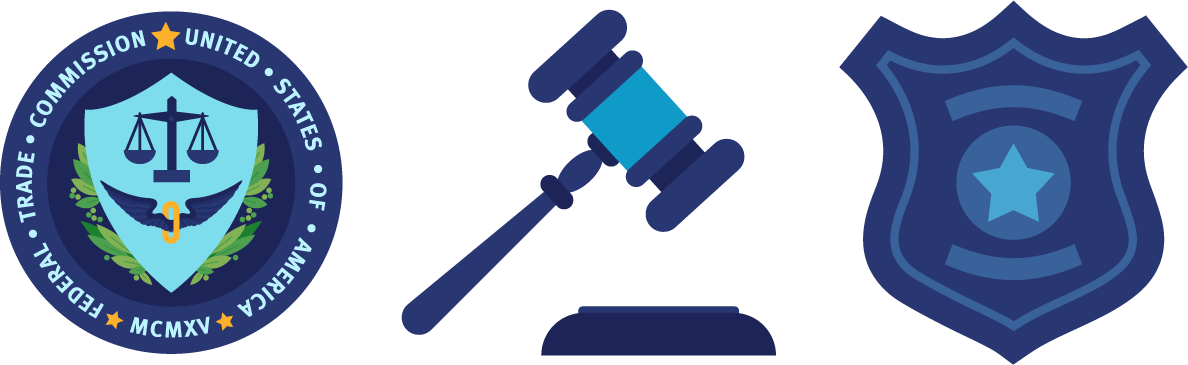 Use this page to reflect on what you have learned in Topic 5: Understanding Your Consumer Rights.
Reminder: Go back to the first page for this module and complete the “Learn” column of the chart.
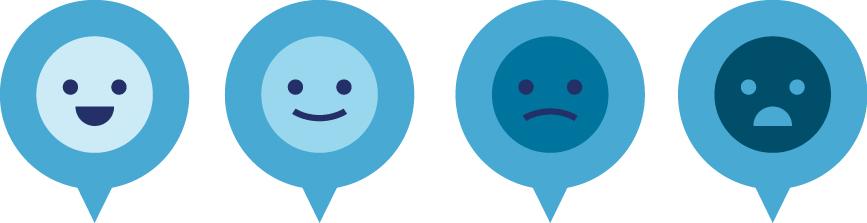 Making Major Financial Decisions

Wrap Up
Unit 7: Glossary of Key Terms
Unit 7: Glossary of Key Terms (continued)
Unit 7: Glossary of Key Terms (continued)
Unit 7: Glossary of Key Terms (continued)
Unit 7: Glossary of Key Terms (continued)
Unit 7: Personal Action Plan
Unit 7: Continuing the Conversation at Home
Families often approach conversations about money very differently. Some might welcome them, while others avoid the topic as much as possible. Review the conversations starters below. With whom could you have each conversation? How might you approach the conversations?
Unit 7: Dig Deeper
Interested in learning more about the topics covered in this unit? Consider exploring one or more of the following questions.